INFORMATION TECHNOLOGY: 
CHOOSING THE RIGHT SYSTEMS FOR YOUR FOOD ENTERPRISE
FSC Webinar September 24, 2014
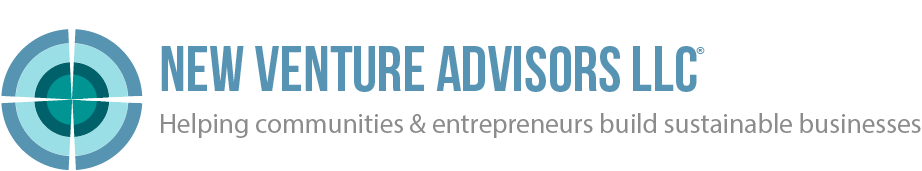 Saloni Doshi Associate
Denver, CO
Objectives
Lay foundations to help food businesses:
Assess their technology needs 
Structure a search for technology solution(s)
Evaluate and select the right technology solution(s) for their needs

What we’re not doing today:
Evaluating specific software systems
Troubleshooting specific challenges
Discussing how to best work with software provider
2
My background
Strategy consultant
Food hub feasibility and business planning
Technology development strategy
Technology selection for startups and Fortune 500 companies
Food entrepreneur, evaluator and user of tech systems
Researcher of food systems tech landscape
3
[Speaker Notes: New Venture Advisors LLC is a new business development advisory firm. We help communities, investors and entrepreneurs identify winning business ideas and build them into successful enterprises. Since 2009 we have worked on 20 food hub planning and development projects - with clients in the public, private and social sectors. Our projects have resulted in five new food hub ventures and many more are preparing for launch. 

WW's work with food hubs, talking to them about their challenges, technology came up time and again.  So we asked you to do research to develop a systematic approach for assessing the technology needs of food hubs.  And now you are sharing that with food hubs.]
My background
What I’m not:
Technology entrepreneur
Developer
Food hub operator or grower
4
Software trajectory
Outsourced
Different solutions for different needs – QuickBooks, QB inventory module, Salesforce, Wordpress, etc
Single system that addresses majority of needs across business – purchasing, inventory, invoicing, logistics, ecommerce. May have QB separately.
Strategic
Tactical
In-house system designed to meet unique model. Addresses many needs across business – purchasing, inventory, invoicing, logistics, ecommerce.
“Manual” solutions, often using Microsoft Office or Google applications
5
In-house
Technology philosophy
Technology should enable your business strategy – it is not the solution
Investments in technology are best made after strategic and operational foundations of a business are stable
Technology should generally be adapted to meet a business’s processes needs
Don’t waste time reinventing the wheel
6
Selection considerations
Functionality needs
Ease of use
Pricing structure
Total cost of ownership
Platform and architecture
Open source versus closed
Data ownership
Integration
Deployment approach
Security and data protection
Responsiveness, flexibility
Return on investment
7
[Speaker Notes: Examples:
Pricing structure – subscription versus % of rev versus license fees
Total cost of ownership – actual price point + things like staff training or hardware you might need to purchase
Cloud computing versus desktop (cloud computing is easy to deploy, but may be slightly more difficult to use)
Open source (Larger Developer Support, Customizable, More Secure, Extended Community Support versus closed (might be a more profitable, stable company)
Data and IP ownership – Who can view your data?
Integration with other systems you may be using or your buyer/grower systems
Data protection for you, your growers and buyers
Responsiveness, flexibility – of the system and of the software companies
All of this together will go into a return on investment equation that we’ll talk through at the end of the session]
Technology search process
ASSEMBLE TEAM
Identify expertise needed
Select individuals
Establish roles
1
Build process flow
Functional Req’s
Other requirements
NEEDS ASSESSMENT, ROI MODEL
2
BUILD PIPELINE AND RESEARCH
Identify potential software solutions
Assess features through meetings, demos
Consider in-house development
3
EVALUATE AND SELECT
Free trial period
Gather feedback from team
Evaluate ROI
[Speaker Notes: Assemble team – most important thing
Needs assessment – build your process flow, then identify your nice to have and need to have requirements with respect to technology, then determine your nice to have / need to haves for all of the other criteria outlined on the previous page

Heard from some of the survey responses that this feels like a tedious and unnecessary exercise. That might be true if you feel like your operations are relatively simple. The reason I generally recommend it is because (1) you need to know what to ask for in your conversations with vendors – otherwise they are just going to sell you on the bells and whistles, and (2) food hubs are not the same and often are not similar to each other at all. NGFN 2013 food hub survey analysis is a great reflection of this. Reading through it I was struck by how many different models and sizes exist. Food hub is not a business model – and there haven’t yet emerged cookie cutter models – so this exercise puts you in the driver seat. Also want to emphasize that this doesn’t need to take a long time!

Build pipeline and research – don’t go overboard here – Build an initial list of 5-10 vendors, and quickly cull down to 3-6 vendors – this should be a good starting point. Goal is to get it down to 1-2 vendors at the end of this step. A few notes on “in house development” – this includes “outsourced development of a solution that will be customized completely to your own needs”. Why to consider? If you feel like your needs are super unique, if you feel like you’ve put in a lot of intellectual capital into the development of your current solution and you want this to be an important foundation for your long term solution, if you think technology is a point of differentiation, or if your needs are super simple and you don’t want to overpay for a complex solution. In-house can include a developer doing everything “from scratch” or on top of a platform such as Filemaker, Microsoft Office – excel, access, etc, Kexi, Viravis, etc. Some of these are open source, some are not.

Evaluate and select – great point about free trial period. Make sure you recognize the viability of free trial – works for some but not all solution types. References is an important part of this!]
1
Every food business is different
Online store
Aggregator and distributor
Processor
CSA
Broker
Restaurant
9
1
Build process flow - framework
Business overview
Describe your vision and mission, and core operations and revenue streams.
10
[Speaker Notes: Food hub X is a traditional food hub that buys and aggregates produce from 25 farmers, and sells produce to institutional buyers at a markup. Most orders are “just-in-time” and 90% of orders are filled at a brick & mortar facility (10% bypass the facility)]
1
Process flow example
Preseason crop planning
Growers / Vendors
Buyers
Identify buyer demands, grower capacity, gaps.
Price list
In-season updates
Food Hub
Weekly updates on availability
Avail product, price. Based on grower supply, inventory
Inventory
Full item list, by “on order”, “committed”, “in stock”, “backorder”.
Purchase order
Sales order
Based on inventory, JIT, forecasted sales, grower supply
Delivery / invoice
Product / invoice
Order fulfillment
Receive / pick-up product, verify and sync into inventory
Pick lists  pack / check and load orders.
Routing, record issues, confirm receipt
Payment & Reconcile
Payment & Reconcile
Accounting / Reporting
Maintain revenue, COGS, SG&A, A/R, A/P, payroll. Report on financials, sales, inventory, ops, etc.
CRM
Track pipeline, communication, targets
Food safety and Recall
Record temps, track inputs to manage recalls. Maintain all organics certification records.
11
11
1
Build requirements list
Business overview
Describe your vision and mission, core operations and revenue streams.
12
2
Features and functionality
TRANSACTIONAL
Supplier management
Customer management
Web exchange
Purchasing
Receiving and QA
Processing
Inventory management
Order fulfillment, picking
Distribution
OVERARCHING
Financial management
Reporting
Food safety, traceability
Marketing and branding
Business development
Pre-season crop planning
Systems integration
13
2
Software categories
14
2
Software categories
15
3
Return on investment evaluation
Common method for evaluating technology decisions is to assess the cost/ benefit of each option through a return on investment (ROI) calculation. 
Increase in income / total cost of solution
INCREASE IN INCOME
Supply growth
Revenue growth
Reduce or redirect labor 
Minimize data issues
Meet regulatory and customer req’s
TOTAL COST OF OWNERSHIP
Acquisition price
Ongoing price
Perpetual license
SaaS subscription
Percent of sale
Other costs: Staff time, hardware
Cost and pricing implications
Ability to pay 
Impact on cash – early on, long term
Implications for other investments
16
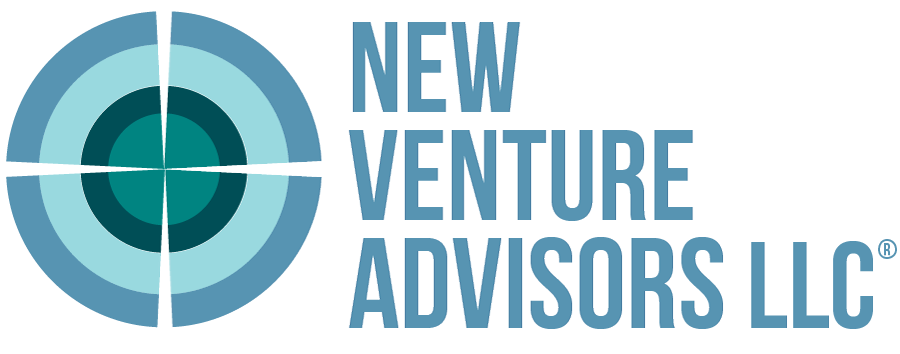 Kathy Nyquist Principal
Chicago, IL
(773) 245-3570
newventureadvisors.net
Saloni Doshi Associate
Denver, CO
(732) 895-2360
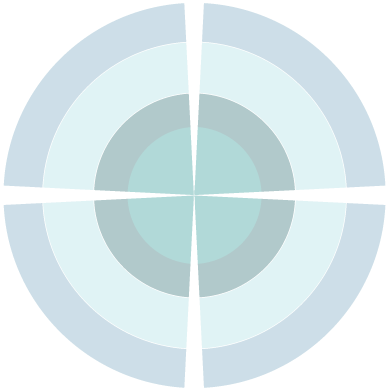